Plantilla de diagrama de flujo de decisiones en PowerPoint
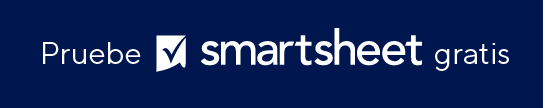 Cuándo utilizar esta plantilla: Esta plantilla de diagrama de flujo de decisiones se debe utilizar cuando se enfrenta a la toma de decisiones complejas y necesita visualizar los resultados de varias opciones. Es perfecta para sesiones de planificación estratégica o cuando intenta resolver dilemas con múltiples opciones. 
 
Características destacadas de la plantilla: Esta plantilla se destaca por ofrecer una forma estructurada de desglosar las decisiones y sus posibles resultados, lo que facilita la tarea de entender el impacto de cada elección. La plantilla cuenta con rutas y resultados personalizables, lo que permite a los equipos explorar y presentar exhaustivamente escenarios de toma de decisiones.
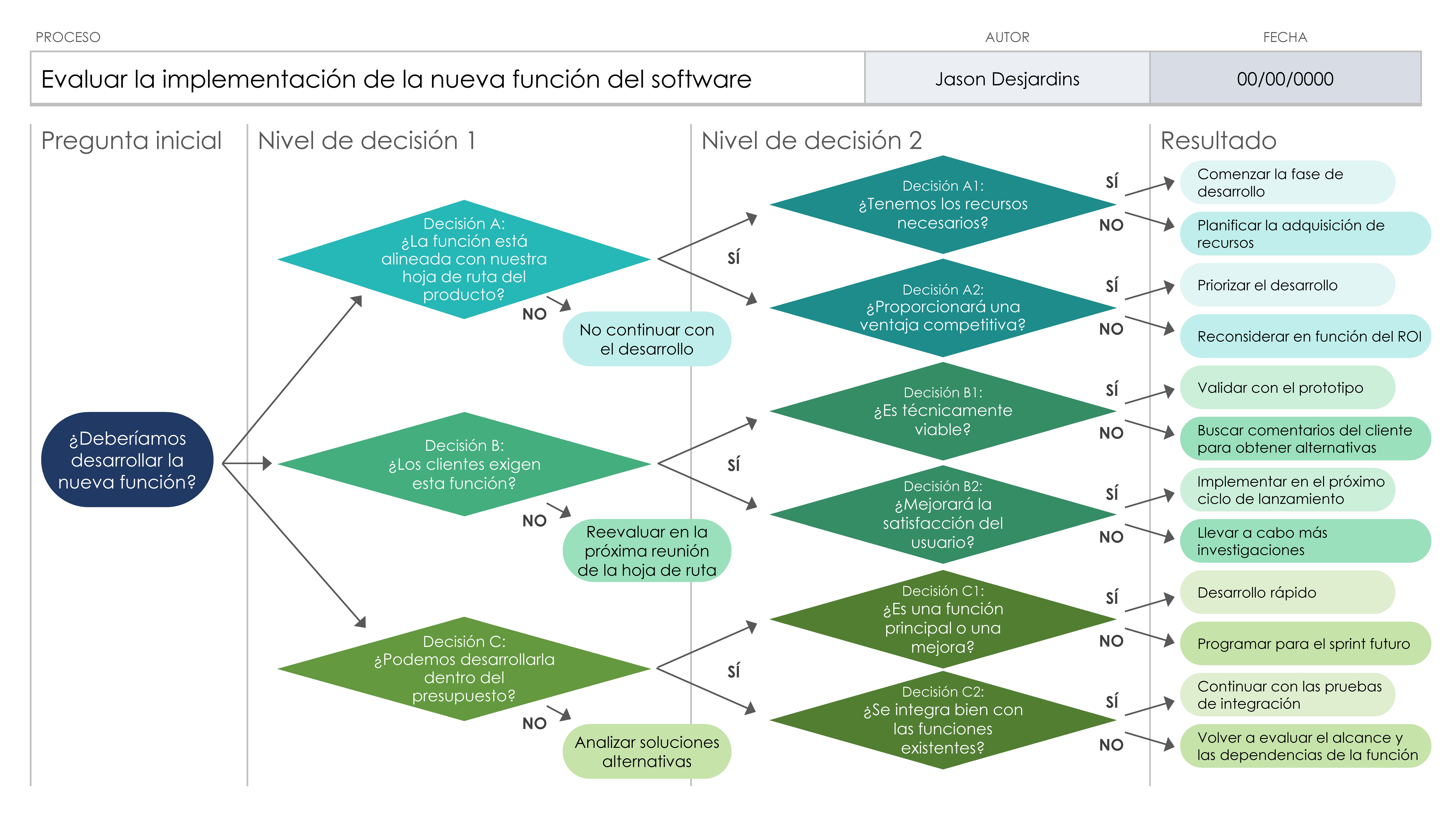 SÍ
NO
Decisión A1: ¿Tenemos los recursos necesarios?
Comenzar la fase de desarrollo
SÍ
Decisión A: ¿La función está alineada con nuestra hoja de ruta del producto?
Planificar la adquisición de recursos
NO
SÍ
Decisión A2: ¿Proporcionará una ventaja competitiva?
Priorizar el desarrollo
NO
No continuar con el desarrollo
Reconsiderar en función del ROI
SÍ
Decisión B1: ¿Es técnicamente viable?
Validar con el prototipo
NO
¿Deberíamos desarrollar la nueva función?
Decisión B: ¿Los clientes exigen esta función?
Buscar comentarios del cliente para obtener alternativas
SÍ
Decisión B2: ¿Mejorará la satisfacción del usuario?
Implementar en el próximo ciclo de lanzamiento
SÍ
NO
Reevaluar en la próxima reunión de la hoja de ruta
Llevar a cabo más investigaciones
NO
Decisión C1: ¿Es una función principal o una mejora?
Desarrollo rápido
Decisión C: ¿Podemos desarrollarla dentro del presupuesto?
Programar para el sprint futuro
SÍ
SÍ
Decisión C2: ¿Se integra bien con las funciones existentes?
Continuar con las pruebas de integración
NO
NO
Analizar soluciones alternativas
Volver a evaluar el alcance y las dependencias de la función
SÍ
NO
SÍ
NO
SÍ
NO
SÍ
NO
SÍ
NO
SÍ
SÍ
NO
NO
SÍ
SÍ
NO
NO
SÍ
NO